Saugūs informacijos greitkeliuose
Vilnius, 2015
Šiuolaikinė pasaka
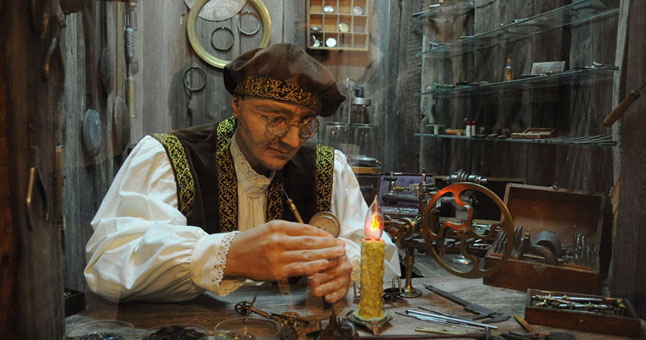 http://www.ve.lt/uploads/img/catalog/1/1192/177/muziejaus-labirintuose-atgyja-proteviu-istorija.jpg
Apsaugok naršymą su Dr. Web Link Checker
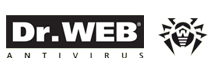 http://www.drweb.com/
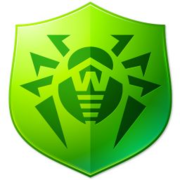 http://www.drweb.lt/
http://www.freedrweb.com/
http://www.freedrweb.ru/cureit/
https://chrome.google.com/webstore/detail/drweb-anti-virus-link-che/aleggpabliehgbeagmfhnodcijcmbonb?utm_source=chrome-ntp-icon
https://www.facebook.com/drwebcom - Dr.Web Facebook bendruomenė
https://twitter.com/doctor_web  - Dr.Web Twitter bendruomenė
Doctor Web Ltd.
Naršyklės plėtinys
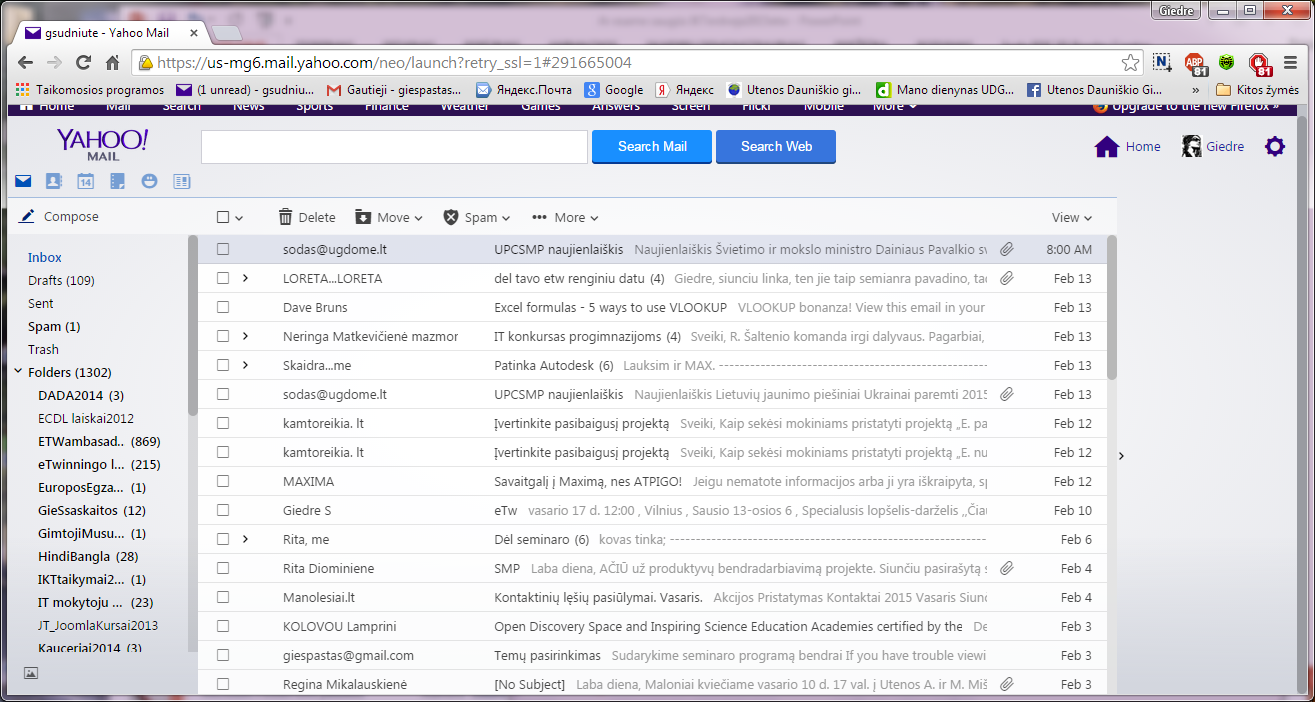 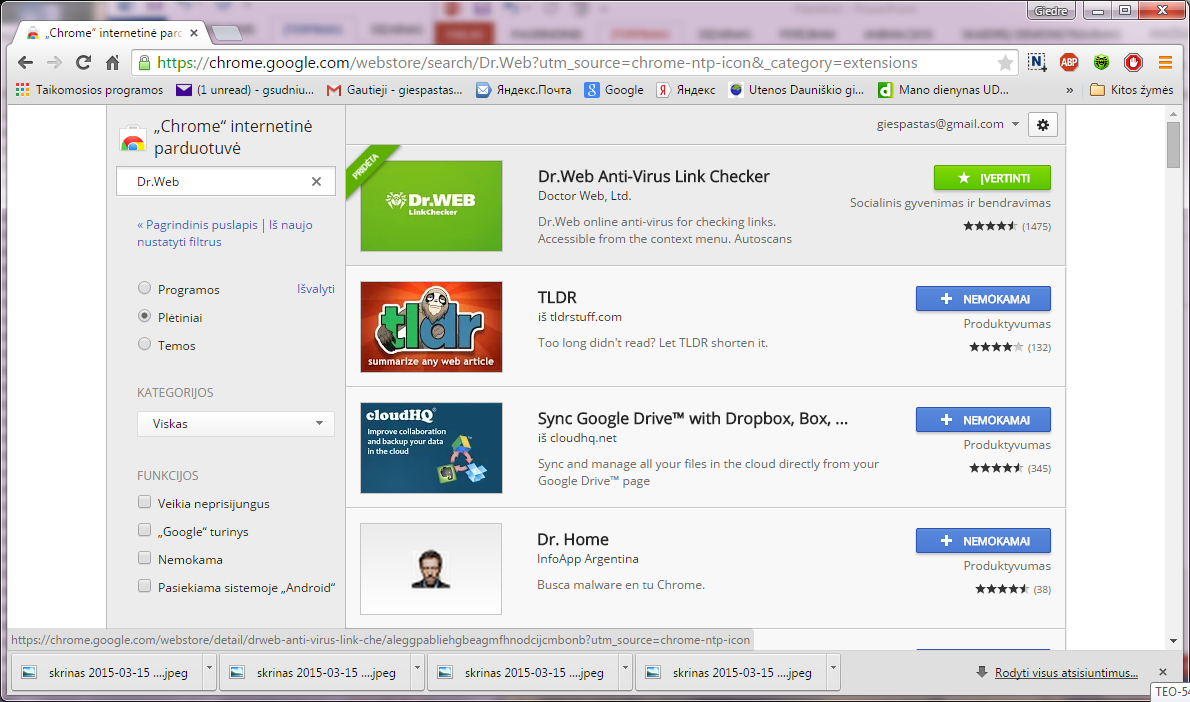 Užduotis vaizduotei.
Sudėliokite pateiktą dėlionę
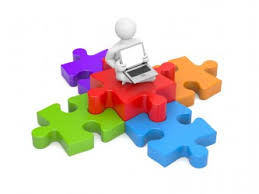 Dėlionės adresas internete:http://four.flash-gear.com/npuz/puz.php?c=v&id=3913692&k=384865
http://five.flash-gear.com/npuz/puz.php?c=v&id=4477518&k=68859486/
http://three.flash-gear.com/npuz/puz.php?c=v&id=4046425&k=36663772
http://five.flash-gear.com/npuz/puz.php?c=v&id=4477541&k=9362432
Iššokantys langai
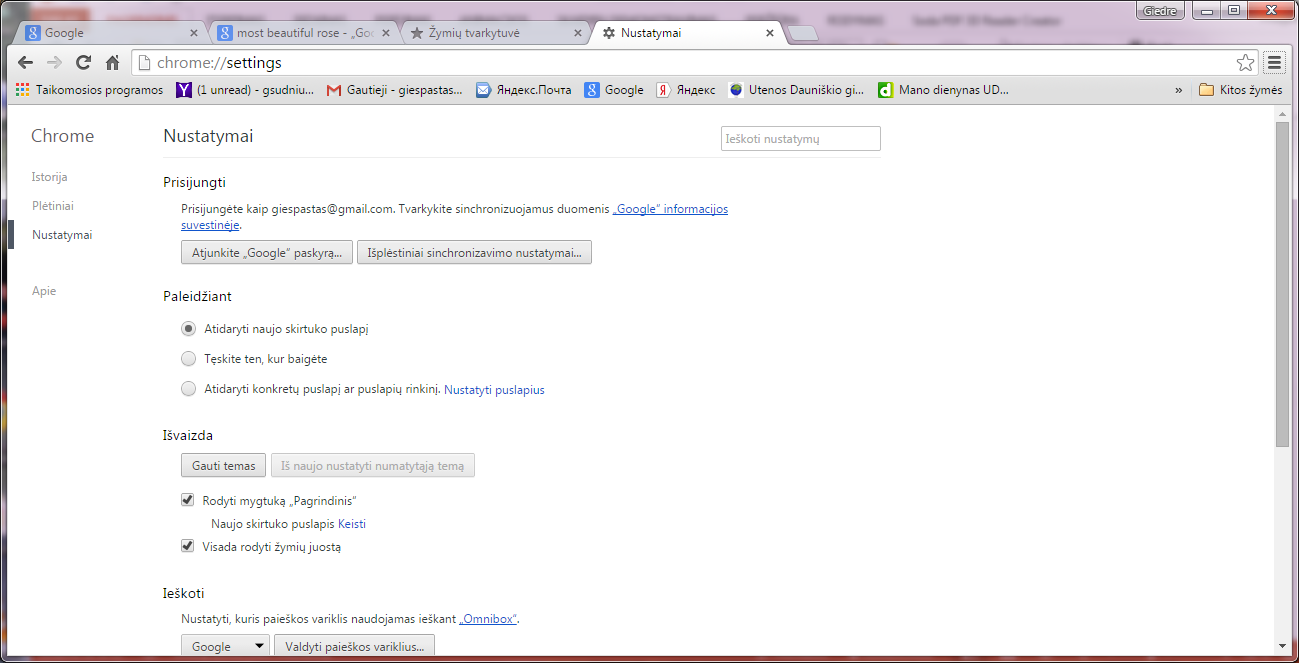 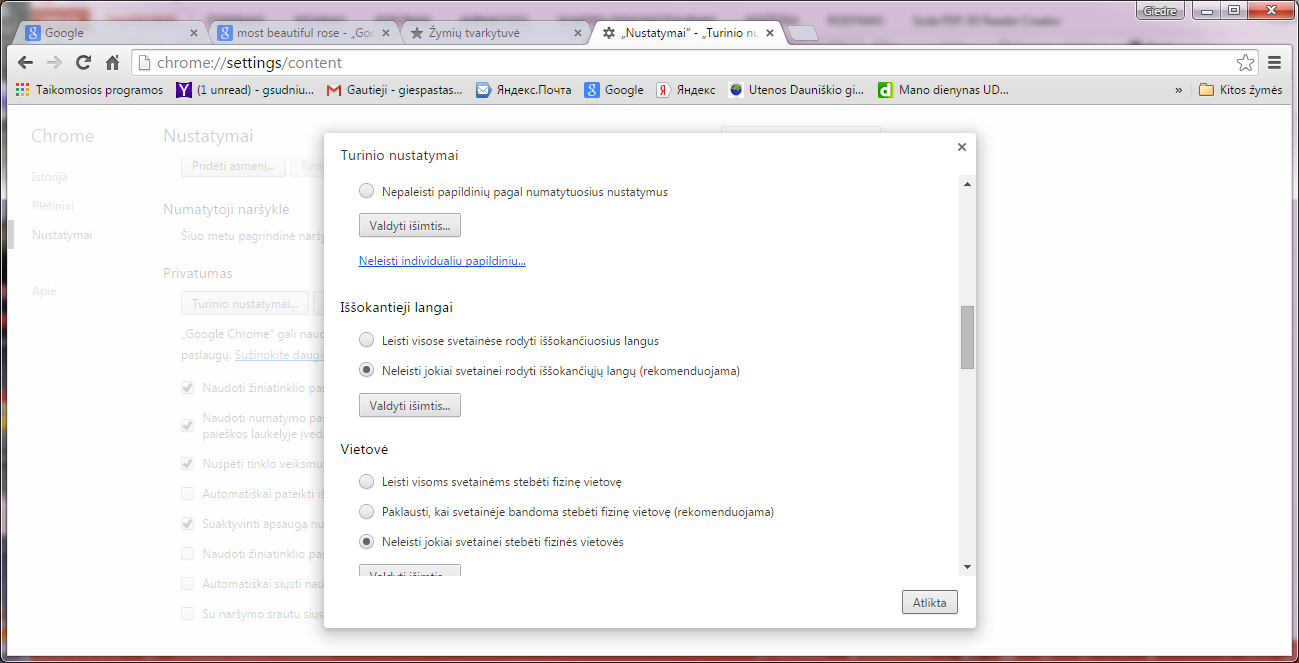 Pasirenkamas išplėstinis sąrašo rodymas
Pakeičiami Privatumo Turinio nustatymai
Jei pabodo reklamos...
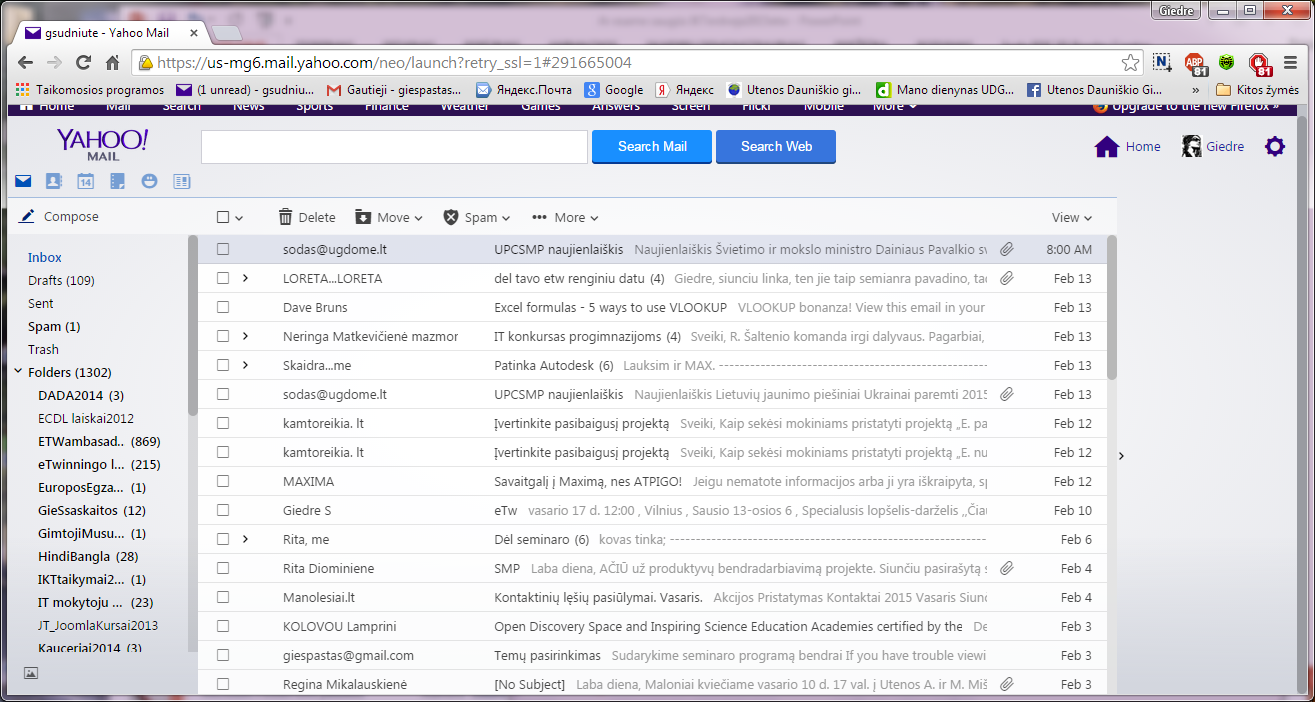 AdBlock
Adblock Plus
Adblock Premium
Adblock Super
AdBlock
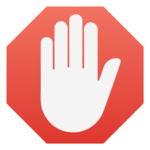 AdBlock
https://getadblock.com/ 
https://chrome.google.com/webstore/detail/adblock/gighmmpiobklfepjocnamgkkbiglidom 
https://addons.opera.com/en/extensions/details/adblockforopera/?display=en 
http://www.macupdate.com/app/mac/26171/safari-adblock 
http://adblockios.com/
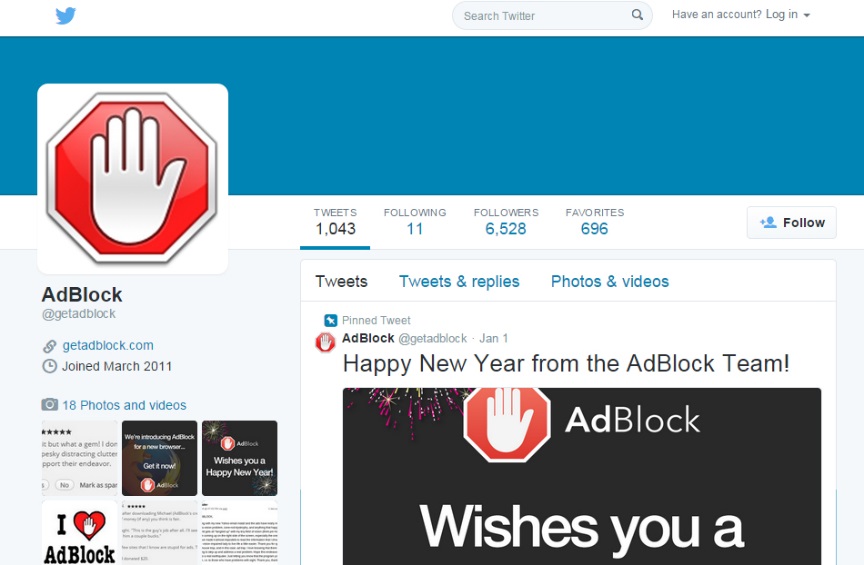 Naršyklės plėtinys
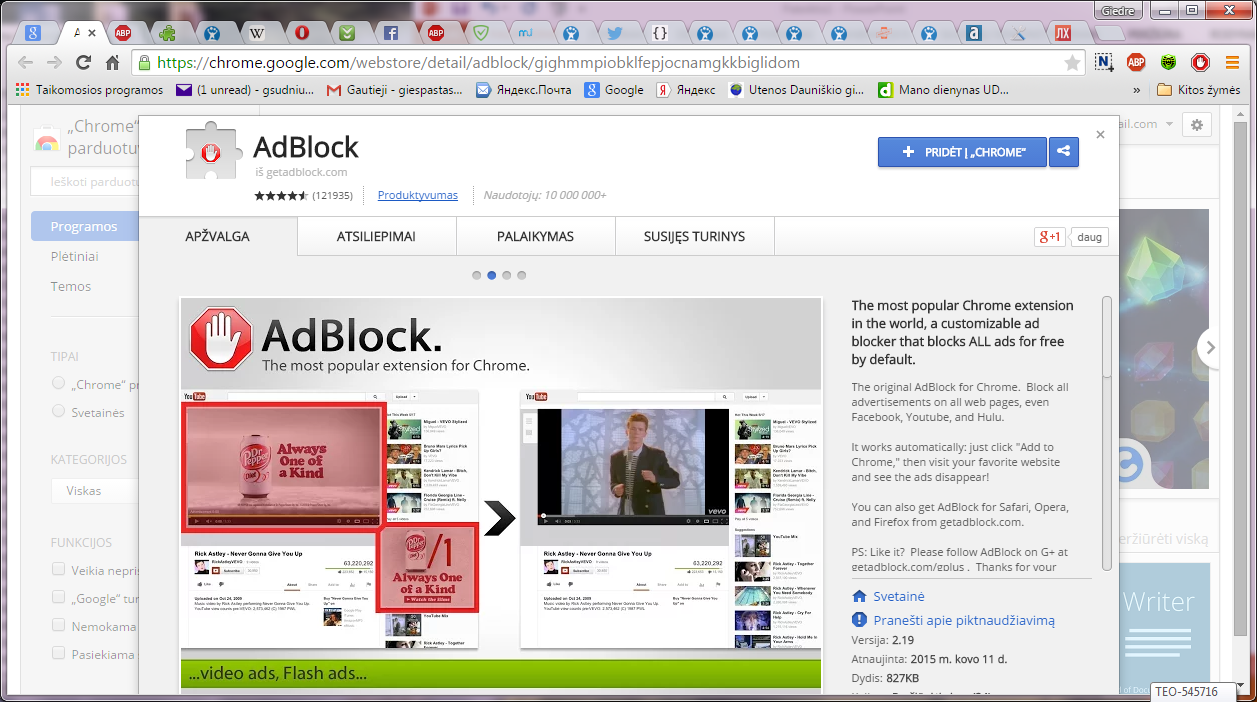 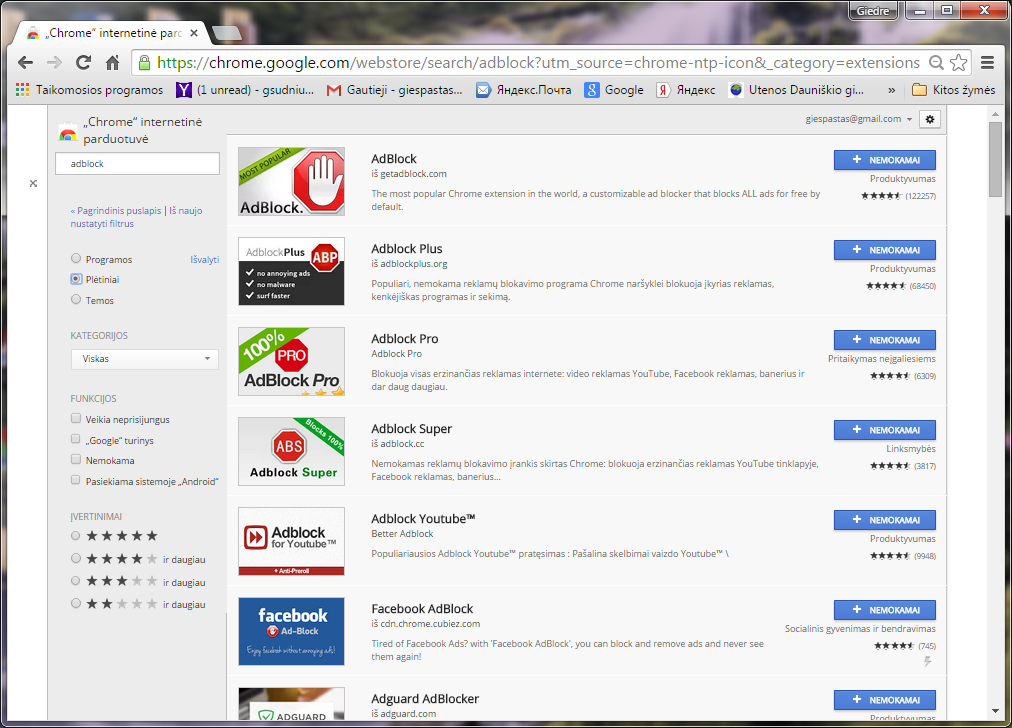 Google „Chrome“ internetinė parduotuvė + Paieška + AdBlock + Plėtiniai
Adblock Plus
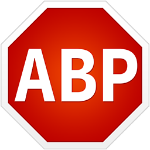 Reklamų blokavimas
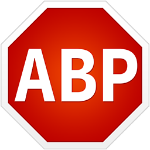 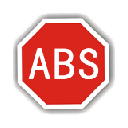 :
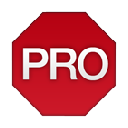 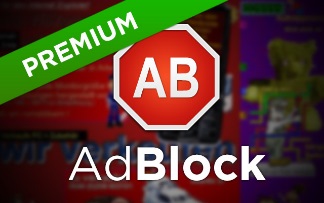 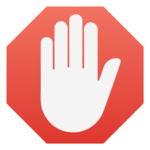 https://www.youtube.com/watch?v=pVYtzF5SemU&t=11
https://www.youtube.com/watch?v=97g84MELu2g
Bendruomenės
https://www.facebook.com/heres.adblock - AdBlock Facebook bendruomenė
https://twitter.com/getadblock - AdBlock Twitter bendruomenė
https://plus.google.com/100807459477993641578/posts - Google+

https://twitter.com/adblockplus  - Adblock Plus Twitter bendruomenė
Alternatyvos
http://alternativeto.net/software/adblock-plus/
PeerBlock
Adblock Edge
µBlock
Bluhell Firewall
Ad Muncher
AdGuard
AdFender
AdblockVideo
Facebook AdBlock for Chrome
Webmail ad blocker
Tint Browser Adblock Addon
JavaScript Blocker
Alternatyvų TOP
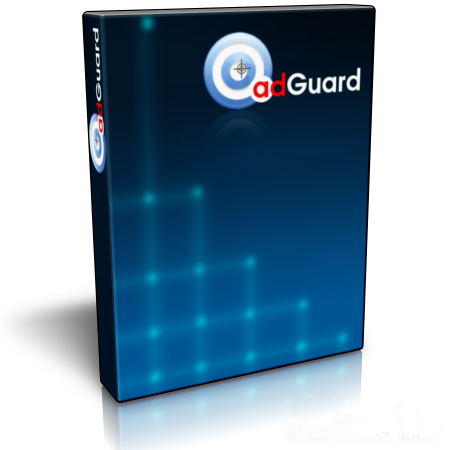 Ar žinai?
Gilė - suarchyvuotas ąžuolas.
Kas yra gilė IKT pasaulyje?
Kaip kompiuterių „specialistai“ apibūdina depresiją?
Depresija - tai tokia būsena, kai įsijungi Internetą ir .....nežinai, kur eiti...
Parsisiųsti FireFox
Kam reikalingas Internet Explorer?
Koks geriausias žaidimų serveris ir kodėl?
Geriausias žaidimų serveris - Žemė.  Žemėlapis - tik vienas, bet telpa 6 milijardai žaidėjų. „Adminas“ - kantrus, bet jei jau užblokuos - visam laikui.
Gimę šliaužioti neduoda ramybės ir internete. Kas?
Gimę šliaužioti neduoda ramybės ir internete – virusai (o tiksliau - kirminai).
Eina praeivis gatve ir mato: vienas nuo penkto aukšto mėto plytas, kitas gaudo. Praeivis ir klausia: 
- Kas čia?
- Tetrį žaidžiam,- atsako jie.
Kas įvyksta internete per 15 minučių
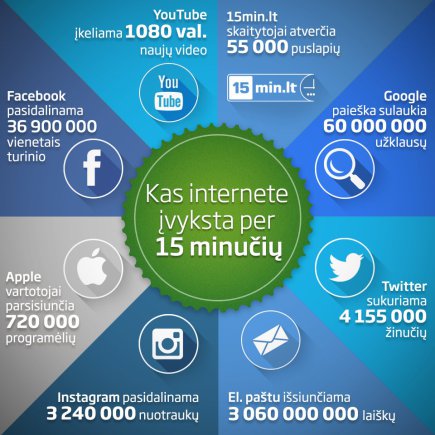 15min.lt/15min grafikas
http://s2.15cdn.lt/static/cache/NTgweDQzNSw0ODB4NDgwLDYyMTc4NSxvcmlnaW5hbCwsMjQ4NzE4MTcxNw==/15min-grafikas-55100af682589.jpg
Pasitikrinkime Facebook profilio saugumą
https://www.facebook.com/NamaiSuTeo/app_1402860099967482
galima pasitikrinti savo „Facebook“ profilio saugumą
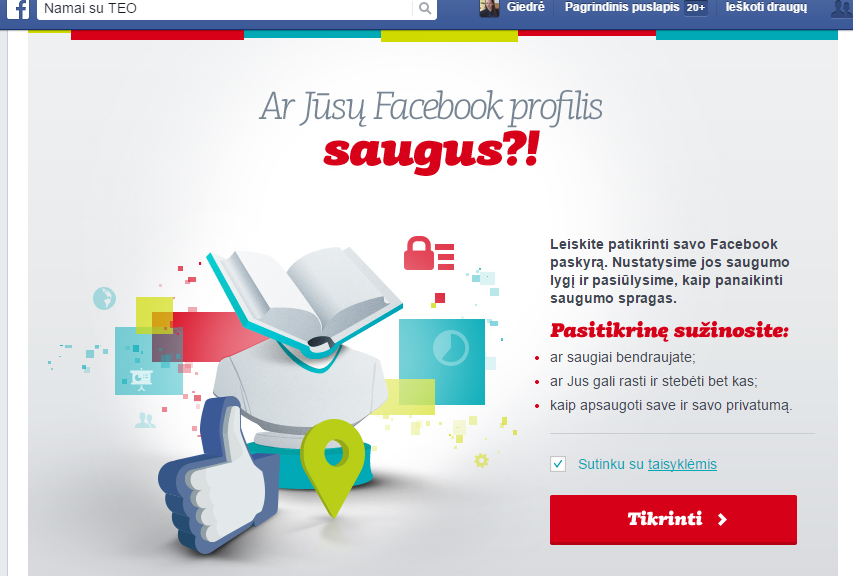 Leiskite patikrinti savo Facebook paskyrą. Bus nustatytas jos saugumo lygis ir pasiūlyta, kaip panaikinti saugumo spragas. 
Pasitikrinę sužinosite:
ar saugiai bendraujate;
ar Jus gali rasti ir stebėti bet kas;
kaip apsaugoti save ir savo privatumą.
Sutinku su taisyklėmis
Tikrinti
Facebook saugumui
http://www.esaugumas.lt/lt/socialiniu-tinklu-saugumas/rekomenduojami-facebook-saugumo-nustatymai.html 
http://www.esaugumas.lt/lt/socialiniu-tinklu-saugumas/rekomenduojami-facebook-privatumo-nustatymai.html
http://nod.blogas.lt/privatumas-saugumas-facebook%E2%80%98e-nuo-a-iki-z-878.html 
http://www.ve.lt/naujienos/laisvalaikis/ivairybes/penki-zingsniai-apsaugoti-savo-duomenis-facebook-tinkle/
Dėmesio – apgaulė...
„Facebook“ spalvos keitimo virusas
Vartotojams siūloma pasikeisti „Facebook“ profilio spalvą, tačiau visa tai tėra apgaulė.Virusas plinta tokiu pat būdu kaip ir anksčiau – kai žmogus nori pasižiūrėti vaizdo įrašą, kuriame rodoma, kaip pasikeisti spalvą, ir paspaudžia kelias nuorodas, jis nukreipiamas į kitą tinklalapį, o programėlė apgaulės būdu paskelbia vartotojo profilyje viruso nuorodą.
Šįkart profilio spalvą norinčių pasikeisti vartotojų prašoma suteikti prieigą „Spotify“ programėlei ir suvesti nuorodos kodą.
Paspaudus „Youtube“ lange esančio vaizdo įrašo peržiūrą, galima susidaryti įspūdį, kad šis spalvos pasikeitimo metodas iš tiesų veikia, nes filmuke vartotojo „Facebook“ profilio spalva iš tiesų pakeičiama. Tačiau jame demonstruojama paprasčiausia „Facebook“ spalvos keitimo programą, kurią galima nemokamai atsisiųsti iš interneto.
Paspaudus nuorodas vartotojai kartu gali parsisiųsti kompiuterių virusą. Tiems, kurie peržiūrėjo nuorodas, patariama pasikeisti ir savo „Facebook“ paskyrą.
Nuorodą jau paspaudusiems vartotojams patariama ištrinti įrašą apie galimybę pasikeisti profilio spalvą iš savo paskyros.Tie, kuriems atsibodo mėlynas „Facebook“ dizainas, gali nemokamai parsisiųsti (http://iwebya.fr/colorfb/ ) programėlę, kuri leis nemokamai pasikeisti spalvą. Skaitykite daugiau: http://www.15min.lt/mokslasit/straipsnis/technologijos/facebook-spalvos-keitimo-virusas-ir-vel-kvailina-lietuvius-646-458163#ixzz3FvZn77ye Follow us: @15minlt on Twitter | 15min on Facebook
Virusas iš „Facebook“ draugo
Jei socialinio tinklo „Facebook“ draugas atsiuntė įtartiną vaizdo klipą, neskubėkite jo peržiūrėti, nors jis būtų ir nepaprastai įdomiai pateiktas. Tikėtina, kad tai – virusas, socialiniame tinkle plintantis maždaug 40 tūkst. atakų per valandą greičiu.
Linksmoji pertraukėlė
Piktas pilietis skambina į kompiuterių pagalbos tarnybą:- Manęs prašo slaptažodžio, ir vis sako, kad jis netinkamas! Darykit kažką, jūsų serveris sugedo!!! - O ką jūs vedate vietoje slaptažodžio? - Kaip tai ką? Penkias žvaigždutes!
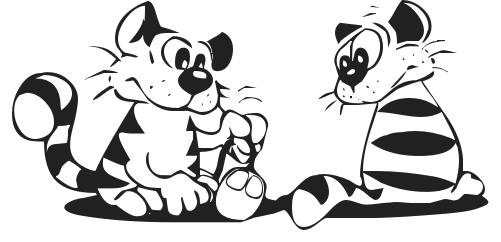 *****
Nusipirko Tomo šeima kompiuterį. Visko ko riekia: ir klaviatūrą, ir monitorių, ir peles kilimėlį, ir žaidimus. 
Bet Tomas prieina prie tėčio ir sako. - Tėti, mes pamiršom pelę nusipirkti. - Tuoj palauk bus pelė. Tik nueik sūrio nupirkti, o spąstus mes turime.
Ar saugūs slaptažodžiai?
https://howsecureismypassword.net/
How Secure Is My Password: https://howsecureismypassword.net/
Password Meter: http://www.passwordmeter.com/
Rumkin Strength Test: http://rumkin.com/tools/password/passchk.php
Test Your Password: http://www.testyourpassword.com/
Password Checker: http://password-checker.online-domain-tools.com/
Yet Another Password Meter: http://www.yetanotherpasswordmeter.com/
Microsoft Password Checker: https://www.microsoft.com/en-gb/security/pc-security/password-checker.aspx
Password Check: http://blog.kaspersky.com/password-check/
http://password.social-kaspersky.com/en 
Intel’s Password Game: https://www-ssl.intel.com/content/www/us/en/forms/passwordwin.html
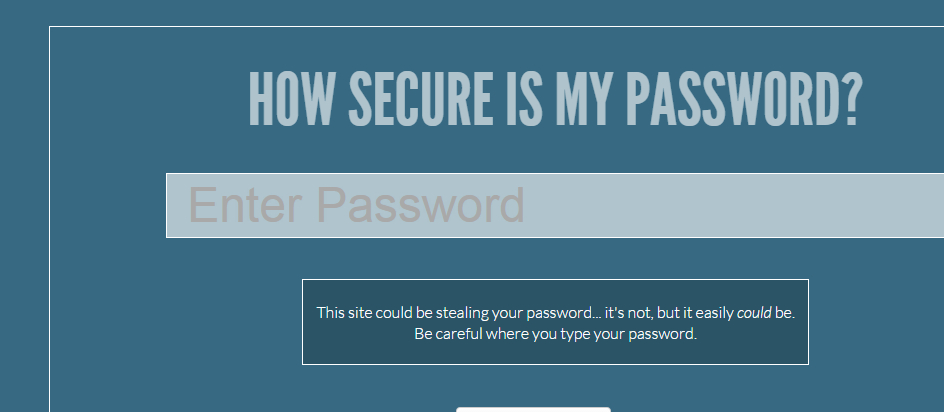 Būkite atidūs! Programa gali pavogti jūsų slaptažodį... Taip neturėtų atsitikti, bet kas ten žino!
Geras slaptažodis internete – jūsų saugumo garantas. // VisaLietuva.lt
http://windows.microsoft.com/lt-lt/windows-vista/tips-for-creating-a-strong-password#section_1
http://lzinios.lt/lzinios/Mokslas-ir-svietimas/kaip-pasirinkti-gera-slaptazodi/28657 
http://www.esecurity.lt/article/1459.html 
http://www.visalietuva.lt/straipsniai/geras-slaptazodis-internete-jusu-saugumo-garantas-kaip-toki-sukurti 
http://it.lrytas.lt/ismanyk/kaip-apsaugoti-savo-wi-fi-tinkla.htm
https://www.youtube.com/watch?v=7vAS1ZZLSRc
http://www.itsupportandpcrepairs.co.uk/it-support-contracts/anti-virus-software/
https://lastpass.com/lt/password-generator
https://www.cs.umd.edu/faq/Passwords.shtml
Pasitikrinkime savo IS saugumą
https://www.cert.lt/
Įrankiai
Tikrinti ar Jūsų kompiuteris nėra įtrauktas į botneto veiklą ir ar kompiuterio interneto protokolo (IP) adresas nėra užfiksuotas CERT-LT duomenų bazėje kaip dalyvaujantis kenkėjiškoje veikloje.
Tikrinti įtartinas bylas antivirusinėmis programomis.
Tikrinti įrenginį, dėl SSDP, OpenResolver, NTP, SNMP, CharGen saugumo spragų.
Tikrinti įrenginį, dėl "openresolver" saugumo spragos.
Tikrinti įrenginį, dėl "UPnP" saugumo spragos.
Tikrinti savo įrenginio IP adresą.
© Lietuvos Respublikos ryšių reguliavimo tarnyba.Algirdo g. 27A, LT-03219 Vilnius.Tel.: 8 5 210 56 79El. paštas:  cert[a]cert.lt
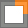 Pranešimai apie incidentus
Pranešti apie incidentus galima užpildant specialią formą arba rašant el. pašto adresu cert[a]cert.lt, arba skambinant telefonu +370 5 210 5679.
Pasitikrinkime IS saugumą
https://www.f-secure.com/en/web/labs_global/tools-beta 

Legacy Tools Check our archives for removal tools created for specific malware over the years
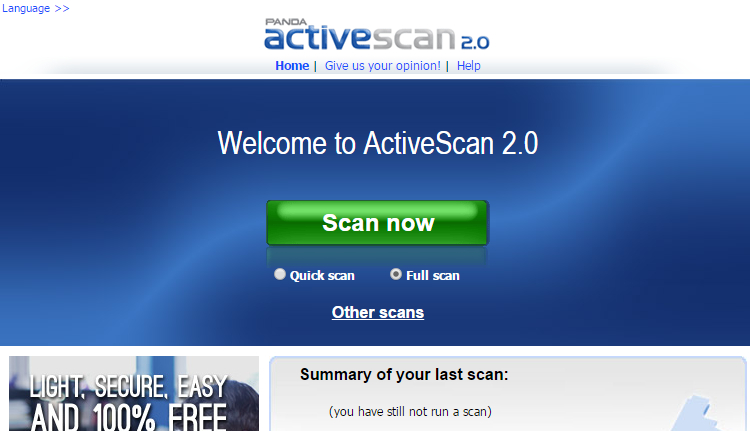 http://www.pandasecurity.com/activescan/index/

 http://www.bitdefender.com/scanner/online/free.html  - Free Online Virus Scan - Bitdefender Online Virus Scanner 
Bitdefender Online Scanner is a free virus scanner powered by the award-winning Bitdefender scanning engines. Scan your PC for the latest viruses!
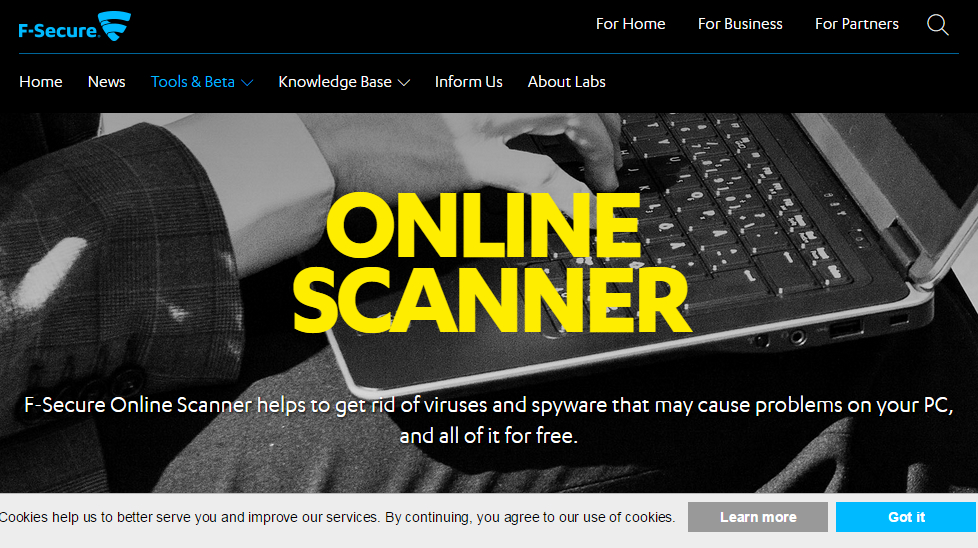 Suraskite draugus (6 poras)
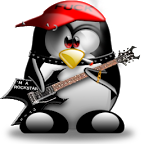 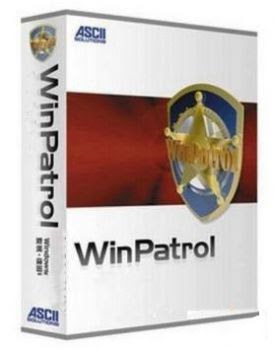 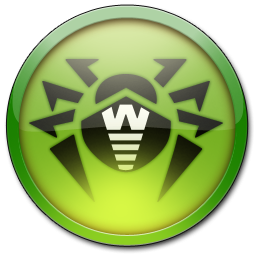 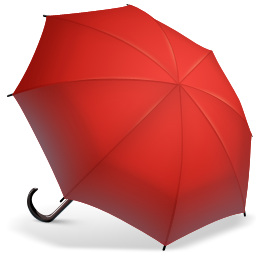 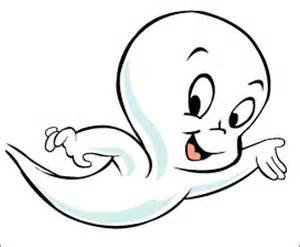 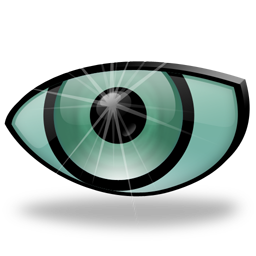 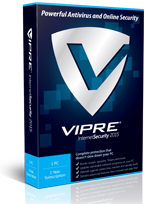 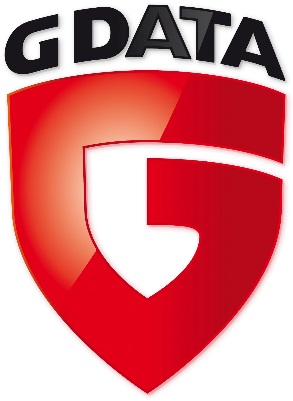 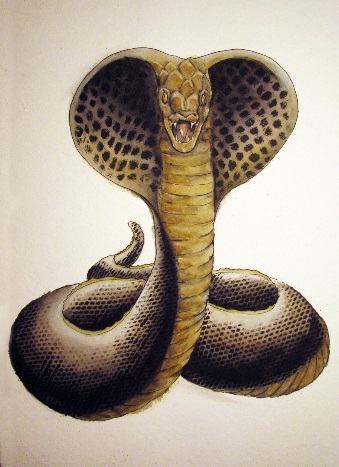 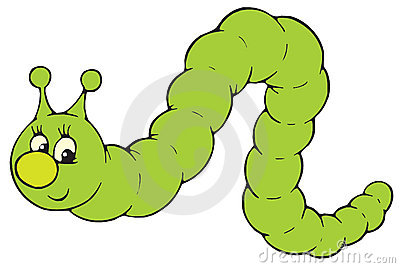 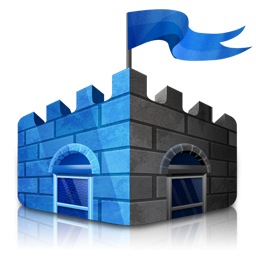 AVIRA
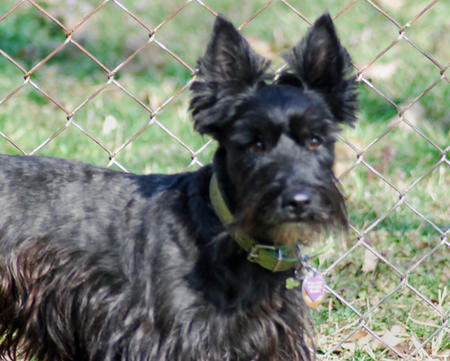 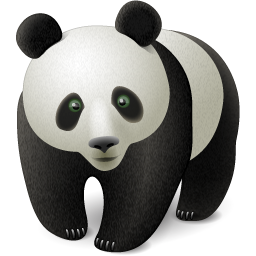 Kaspersky
Antivirus
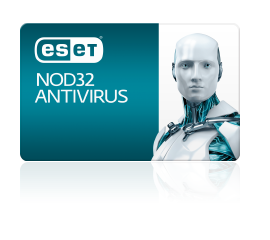 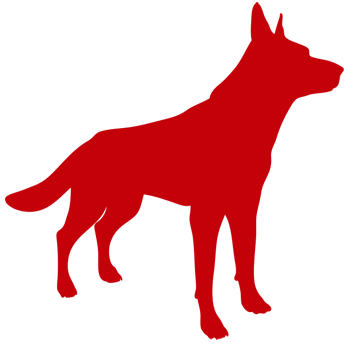 Rezultatas
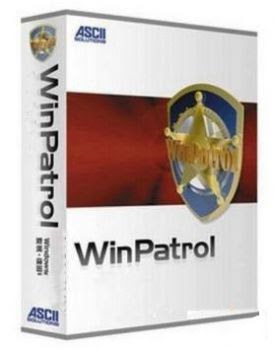 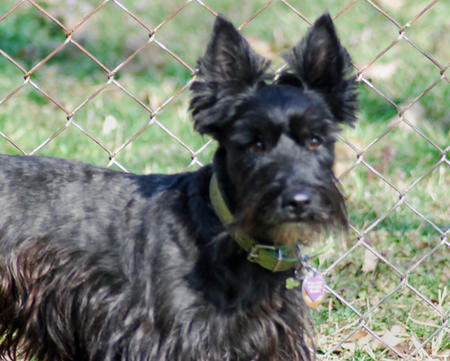 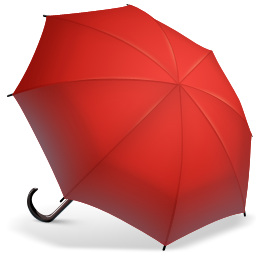 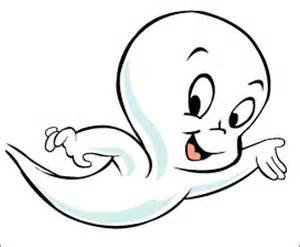 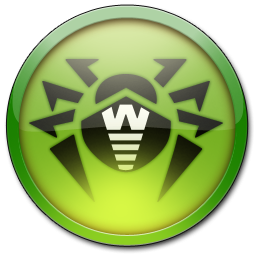 AVIRA
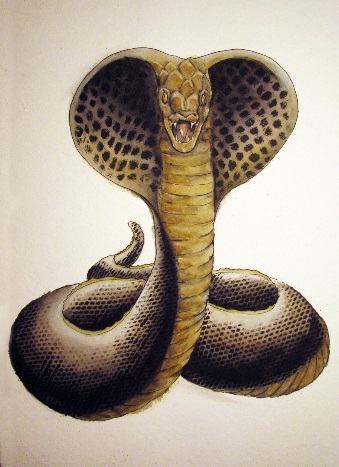 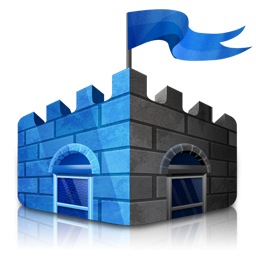 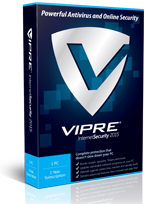 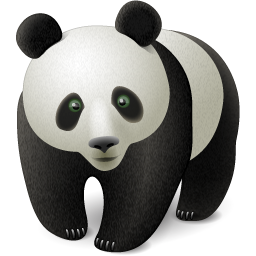 Kaspersky
Antivirus
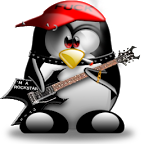 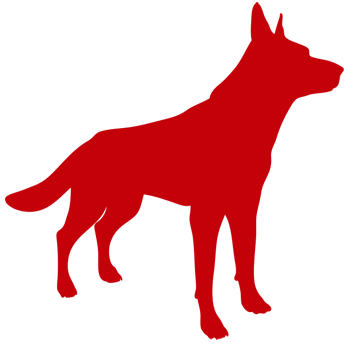 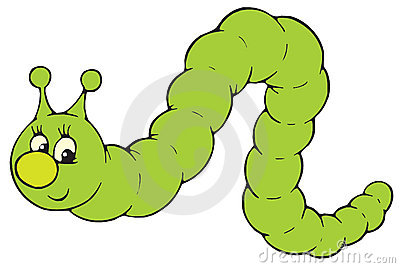 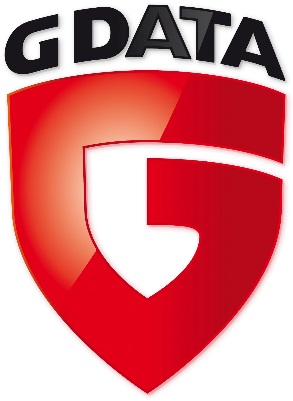 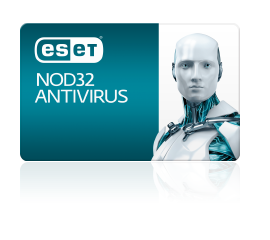 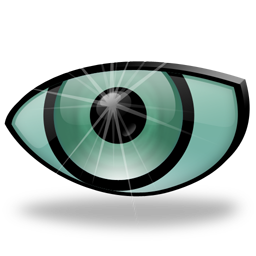 Ar norėtum sužinoti kas Tave seka internete?
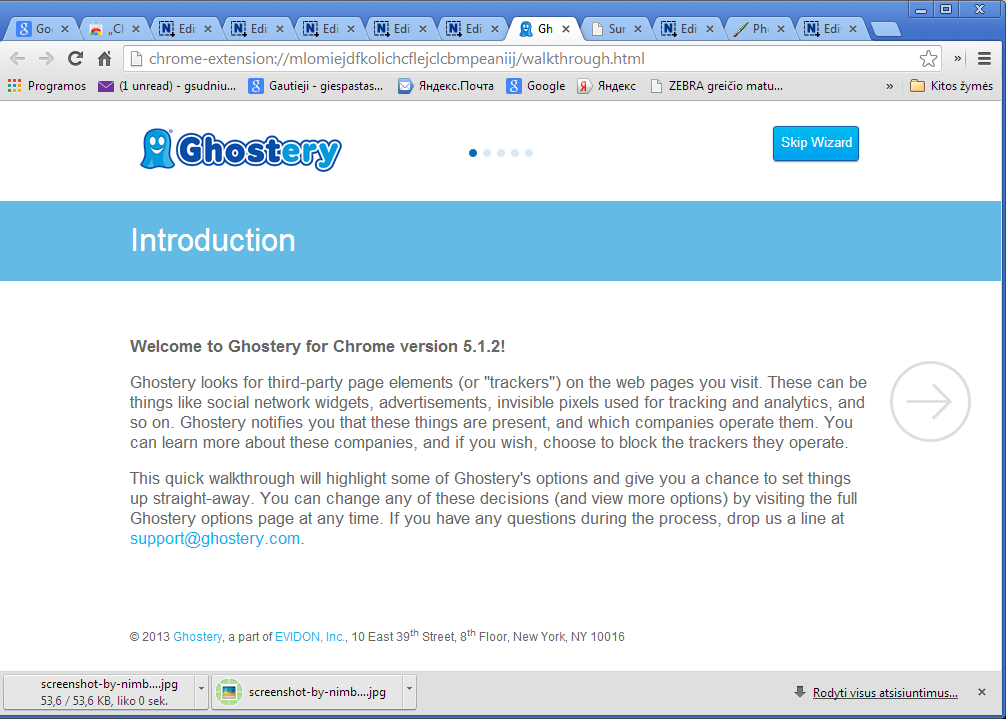 #pazinkeuropa rekomenduoja 
„Ghostery“.  Įrankis įsidiegia į naršyklę ir ne tik rodo kas renka vartotojo informaciją, bet ir leidžia „neprašytus svečius“ užblokuoti .
www.ghostery.com
Ar visada buvome atidūs...
„Terms of Service didin’t Read“ patogiai ir aiškiai pasakys, ką vartotojas pasirinko ir su kokiomis sąlygomis sutiko kai neperskaitęs viso teksto paspaudė „sutinku“.
http://tosdr.org/
Naudingos nuorodos
SID2015 - http://www.saferinternet.org/safer-internet-day
Saugesnis žiniatinklis: https://www.facebook.com/saugesnis.ziniatinklis
Jaunimo grupė „Saugus internete“: https://www.facebook.com/groups/405458922907026/
Draugiškas internetas: http://www.draugiskasinternetas.lt/
e.saugumas: http://www.esaugumas.lt/ - LR ryšių reguliavimo tarnyba
cert-lt: https://www.cert.lt/antivirus/ - Įtartinų bylų tikrinimas antivirusinėmis programomis (LR ryšių reguliavimo tarnyba LR nacionalinis elektroninių ryšių tinklų ir informacijos saugumo incidentų tyrimo padalinys)
http://www.epilietis.eu/ - Langas į ateitį
http://socialweb-socialwork.eu/  - ES remiama SocialWeb-SocialWorksvetainė
https://www.facebook.com/fbprivacy – Facebook privatumui užtikrinti skirta sritis
http://webwewant.eu/ - WebWeWant įrankis, sukurtas EuropeanSchoolnet  bendradarbiaujant su Google, Liberty Global bei Europos Komisija.
Geras patarimas...
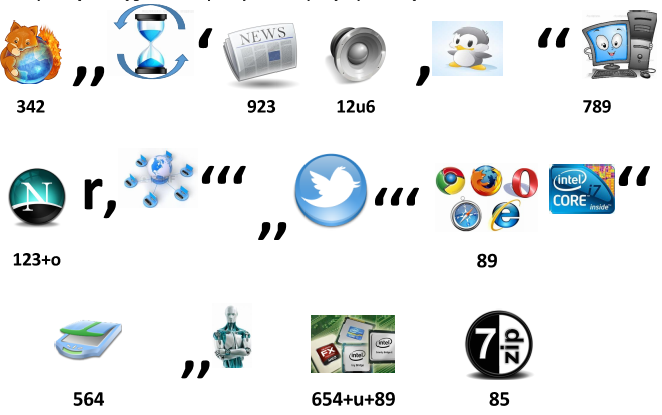 Sėkmingai išsprendę rebusą perskaitysite Kaspersky Lab patarimą
Būkime saugesni informacijos greitkeliuose